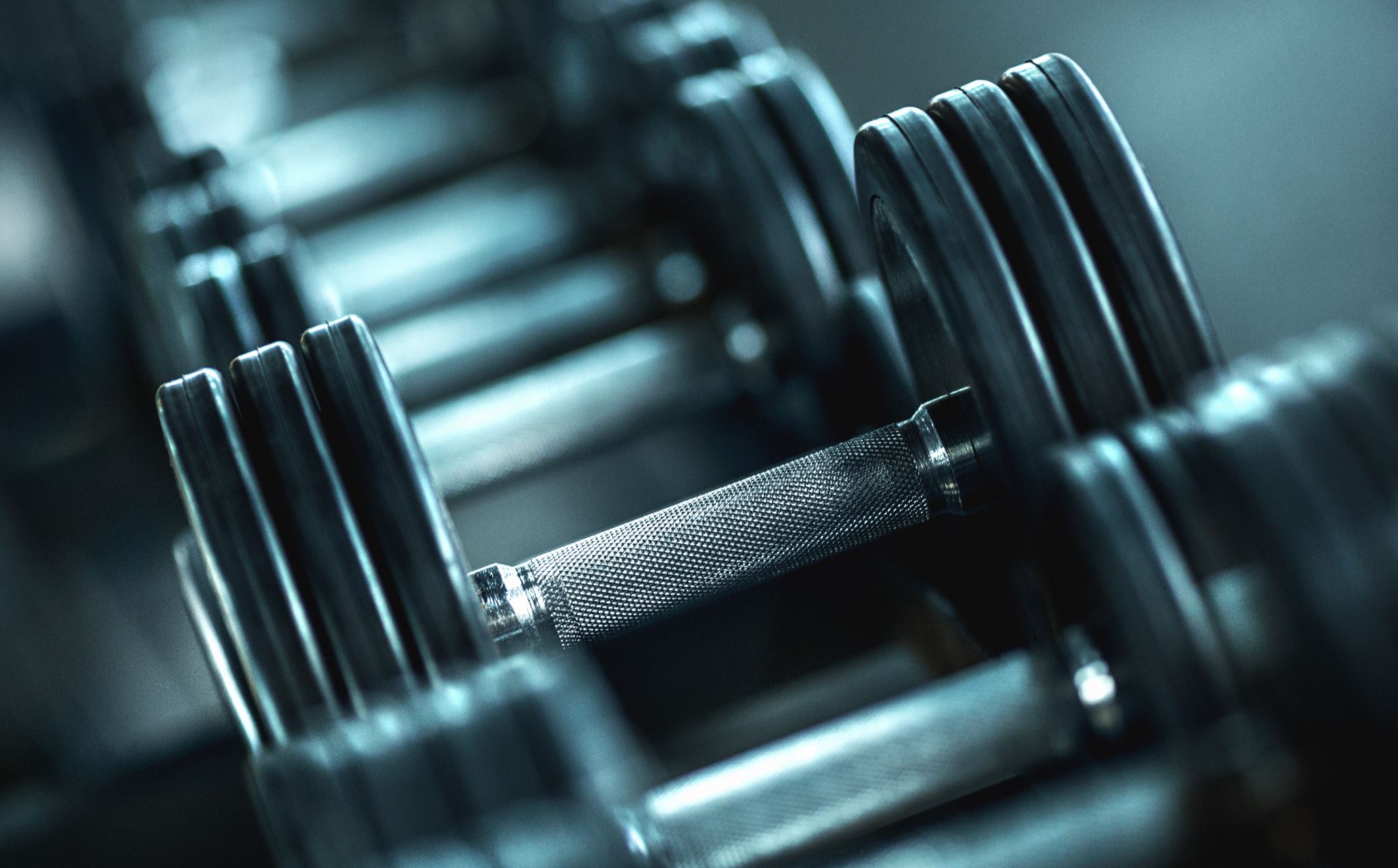 Gym
By:yann Haddadin and sanad wahhab
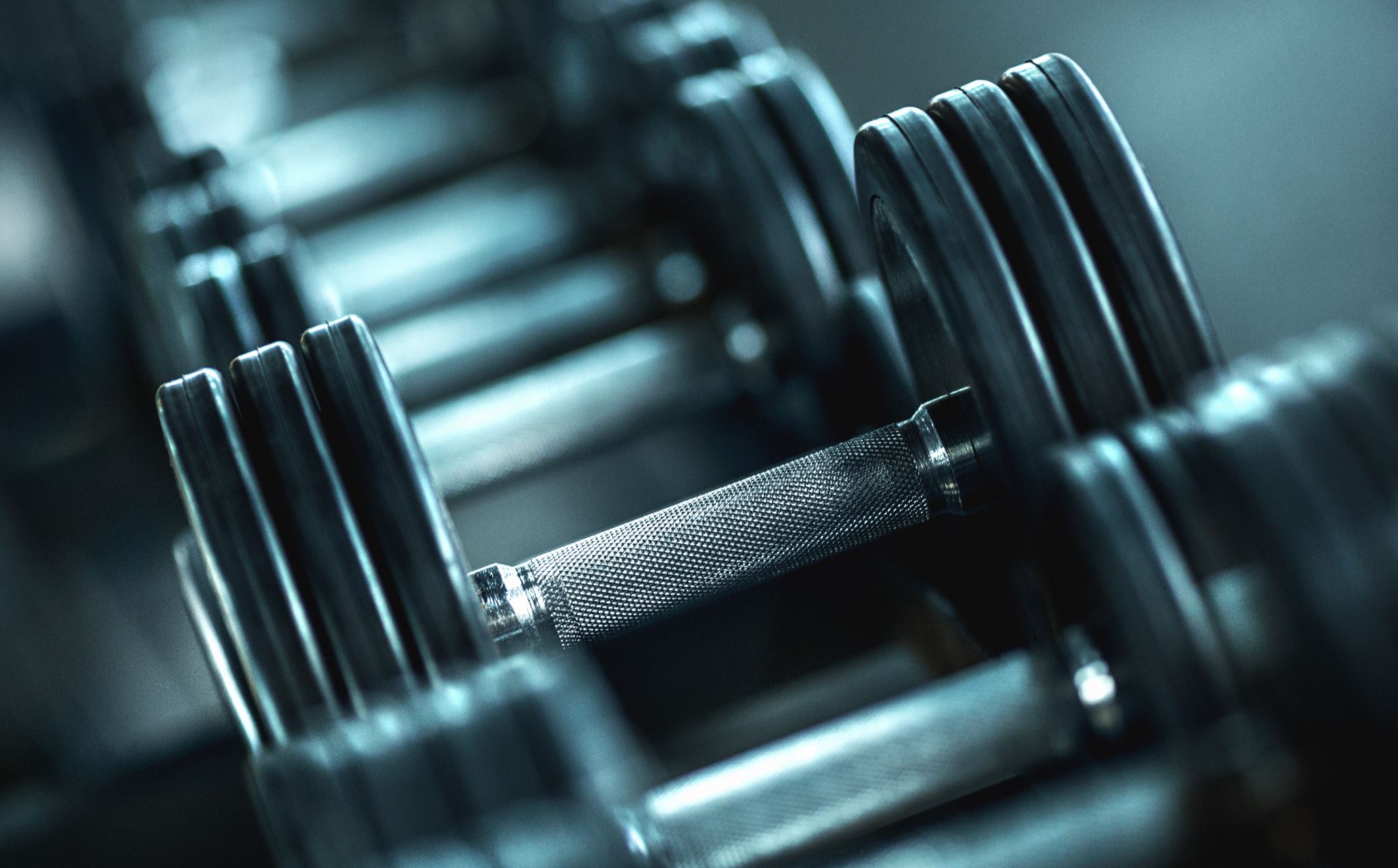 What is a Gym?
A modern-day gymnasium is a place for indoor physical workout where various equipment and machines are typically used. For some people, a typical gym is a place where you focus on weightlifting and similar activities.
Benefits of opening a gym
Weight Management.
Reduce Your Health Risk.
Strengthen Your Bones and Muscles.
Improve Your Ability to do Daily Activities and Prevent Falls.
Increase Your Chances of Living Longer.
Manage Chronic Health Conditions & Disabilities.
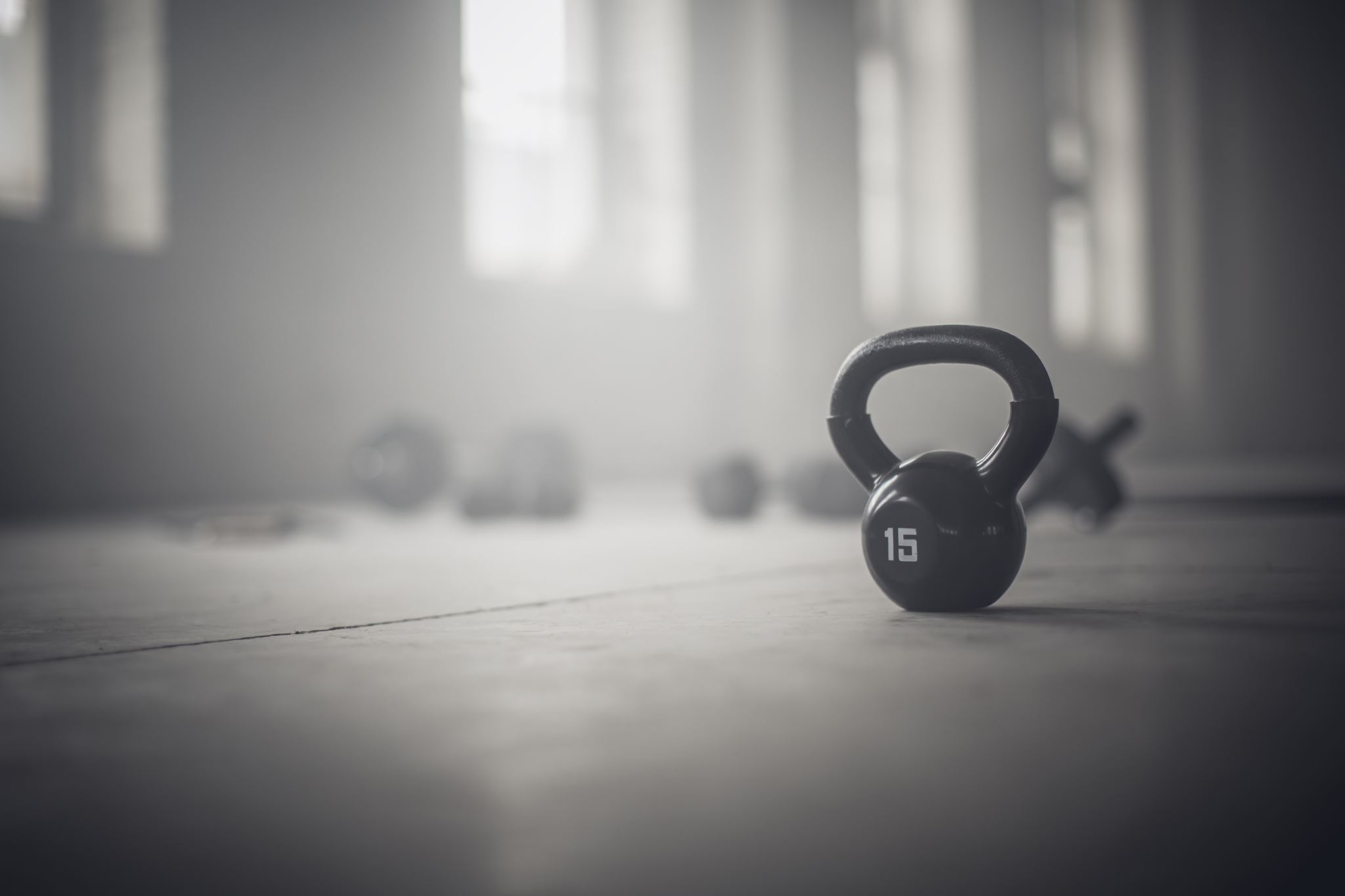 Why do we want to open a Gym at NOS
There are 2 main reasons for this launch.
1.because many students aren’t exercising as much they should.
2.because it has been proven that exercise has a major impact on the student’s academic performance
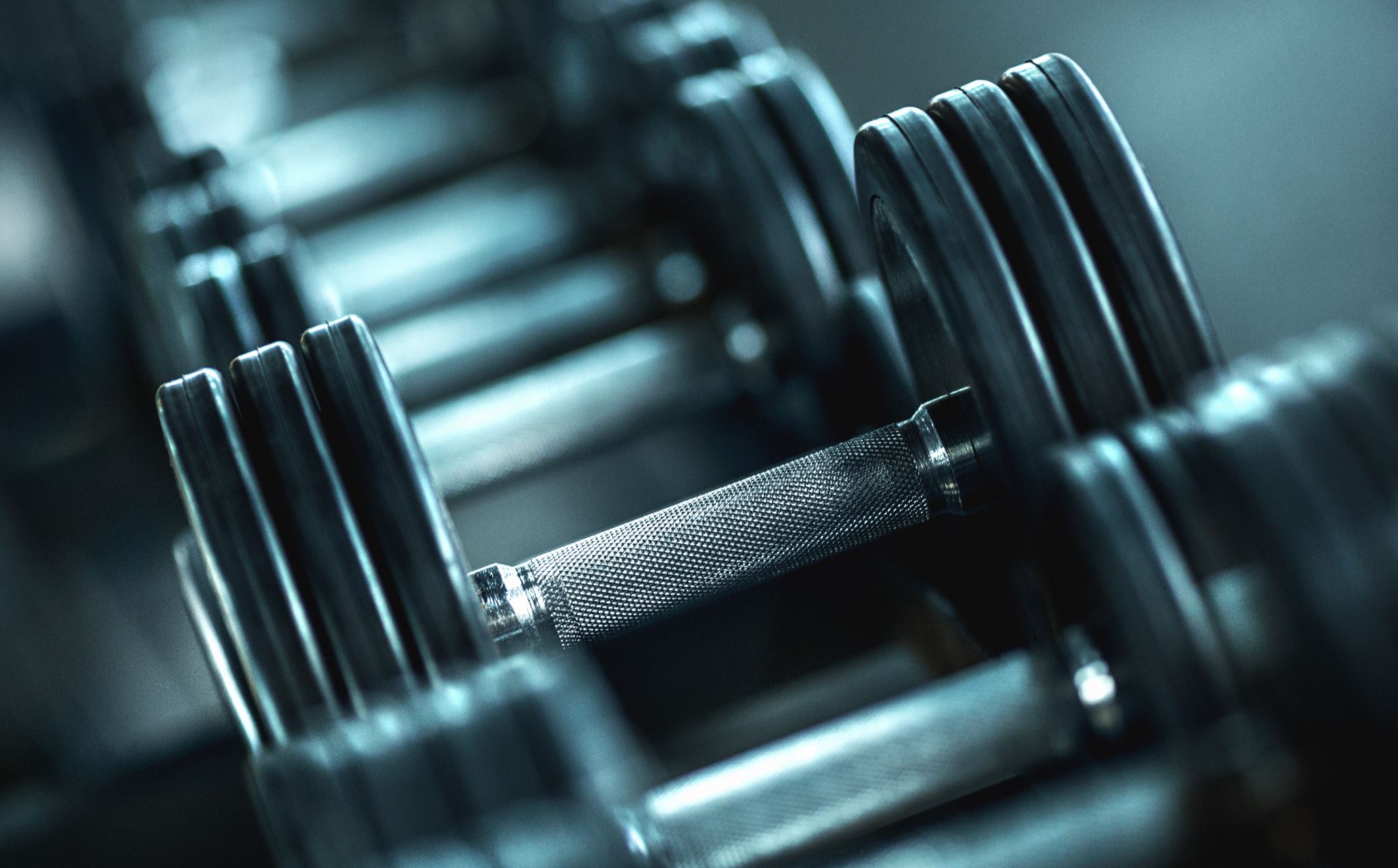 How will the school be able to open a gym?
The school should charge a fine of 50 JDS for anyone who would like to sign up for the gym.

Also, they should only allow 13+ students to sign up because they should know how to use the equipment because younger students may hurt themselves.
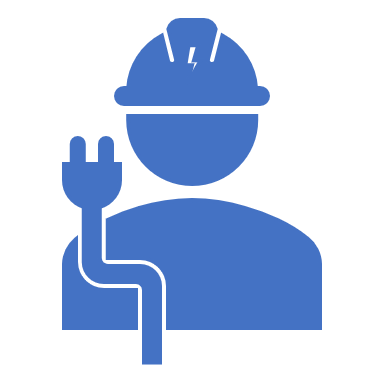 The budget
A solution is that they should charge 50JDS before opening the gym for them to have the funds to be able to open it.
Maintenance
A solution is that they could hire people to check on the gym for any problems monthly, and they could charge anyone who breaks any of the gym's equipment
Some of the challenges and solutions that may occur?
Survey
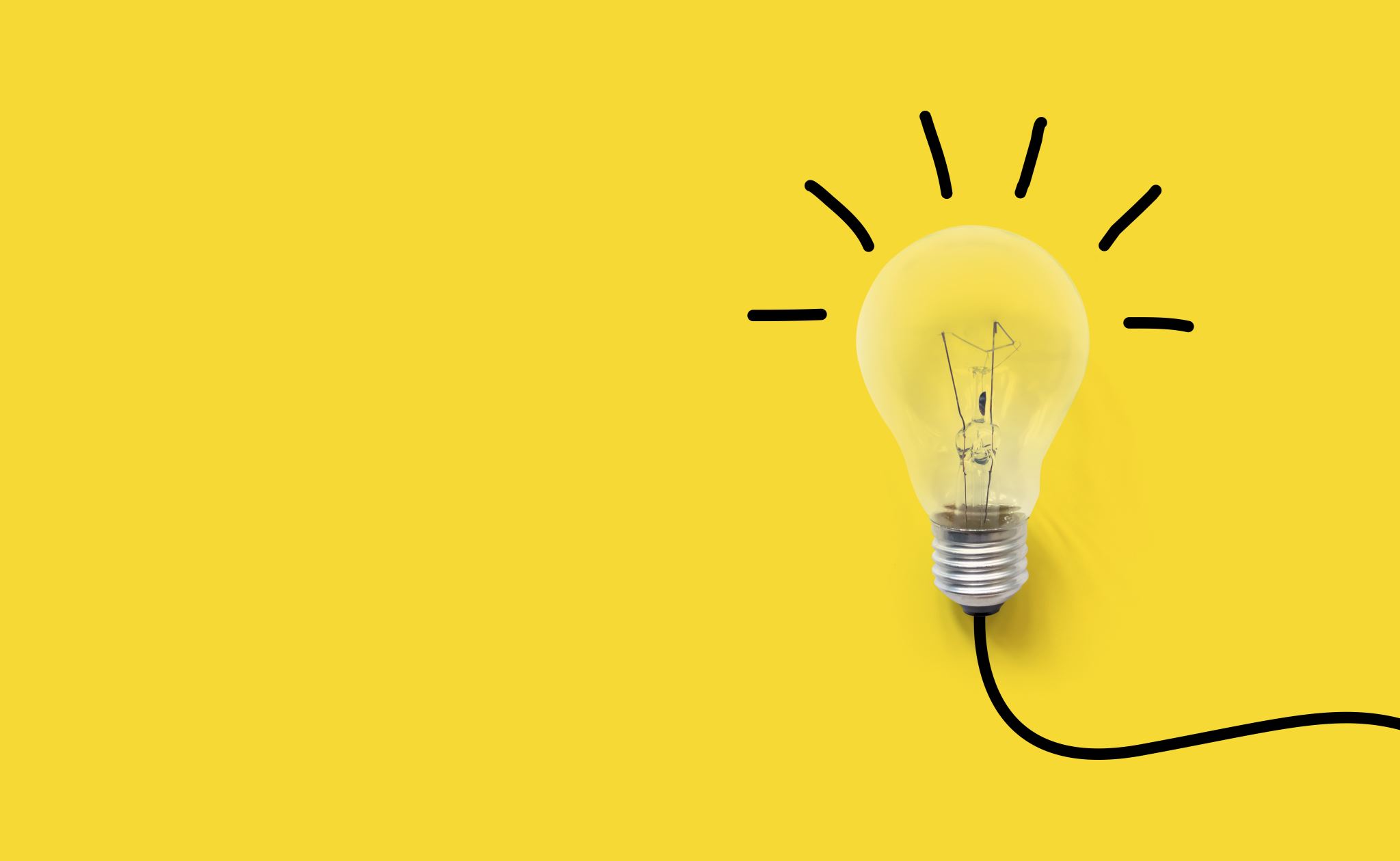 Most of the people that answered this survey loved the idea of opening a gym at school, more than 65% of people said they would sign up for this gym.
they agreed with our proposal of charging 50JDS per student in order to sign up,70% of answers agreed with our proposal. 
Also 90% of responses agree of only letting 13+ students sign up for the gym.
https://docs.google.com/forms/d/e/1FAIpQLSe9D2DaYqfVJSO7T5WD0ggjzKS5sdKK0EQBBMLb8G5XybqrOg/viewform?vc=0&c=0&w=1&flr=0
THE END